Age-related presence of spermatogonia in patients with Klinefelter syndrome: a systematic review and meta-analysis
Hum Reprod Update. 2020 01 01; 26(1):58-72
Dr. Maryam Razavi
Fellow in Infertility

Emam Hospital
Tehran University of Medical Sciences
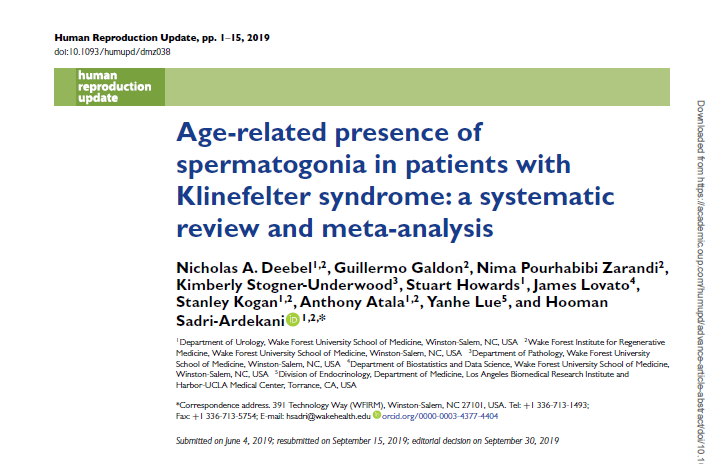 Introduction
Klinefelter syndrome (KS) has been clinically defined by the presence of gynecomastia, tall stature, low testosterone, elevated gonadotropin levels and small firm testes that often results in azoospermia
It is most commonly diagnosed as nonmosaic,XXY aneuploidy
incidence of 1:600 live births
responsible for 11% of azoospermia cases
focal areas of spermatogenesis exist in some patients (Foresta et al., 1999).

 
These patients can have their spermatozoa harvested via TESE. (Silber et al., 1995) and used for ICSI.


A systematic review:
       - 44% sperm retrieval rate (microsurgical /conventional TESE) 
       - 43% pregnancy rate (ICSI) 
       - 43% normal live birth rate
spermatogonial stem cells (SSCs)
mouse XXY testes can support complete spermatogenesis after SSC auto transplantation. 

If SSCs could be isolated from KS patients failing TESE, then these SSCs could be used in the future for in vitro propagation with potential use for auto transplantation or in vitro differentiation via 3D organoid culture
microsurgical TESE (mTESE)
Criteria: Tanner stage ≥3 or age ≥ 10 years

If mTESE is positive for mature spermatozoa, ICSI can be offered to the patient.
 
If the mTESE is spermatozoa negative but spermatogonia positive, then SS therapy could be offered to the patient in the future.
SS therapy
in vitro propagation: Increase number of spermatogonia

    Bovine: 104 / Mouse: 1014 

Differentiation: via 3D organoid culture with subsequent ICSI or even round spermatid injection (ROSI) or autotransplantation of in vitro propagated SSCs
The appropriate time to harvest SSC
SSC degeneration can occur in prepubertal patients with acceleration noted at the onset of puberty
Methodsmeasurements
patient age
 presence of mosaicism or non-mosaicism as determined by peripheral blood cell karyotype
testicular volume
 hormone profile evaluation (FSH (IU/L), inhibin B (ng/L), LH (IU/L), testosterone (nmol/L))
 presence or absence of spermatozoa, presence or absence of spermatogonia and method for identifying spermatogonia
outcomes
Primery :presence of spermatogonia in KS patients positive for spermatozoa (TESE positive) 
Secondry:relationship between hormonal profiles and the presence of spermatogonia in both TESE positive and negative patients
 Patients age:
fetal/infantile (age<1)
 prepubertal (age≥1 and≤10)
 peripubertal/adolescent (age 10<x<18) 
adult (age≥18) ages.
Results
A total of 722 manuscripts were identified upon initial /. PubMed searcMedlineh 
the exclusion criteria and independent screening for manuscript relevance, a total of 68 manuscriptswere
 Posetive Spermatogonia:
100% and 83% of the fetal/infantile and prepubertal patients 
42.7% and 48.5% of the peripubertal and adult groups
Testosterone replacement therapy (TRT)
Only six adult patients reported having testosterone replacement Therapy
Mosaism
The majority of the patients (96.1%) were non-mosaic 47 XXY (n= 369) based on peripheral blood karyotyping
 Ten of the 15 mosaic patients (66.7%) were positive for spermatogonia on biopsyy (TRT) prior to their biopsy
TESE
Most of the patients were biopsied by either fine needle aspiration or conventio TESE
three manuscripts detailed adult KS patients undergoing Only mTESE
Discussion
sperm retrieval rates via TESE/micro-TESE have been reported to be ∼50%
spermatogonia is found (near 100%) up through age 10.
patients transition to adolescence and early adulthood, the chance of finding spermatogonia on biopsy declines to around 40–50% with no significant differences in older Klinefelter adult patients
TESE negative
This meta-analysis found that the rates of finding spermatogonia in spermatozoa negative patients (TESE negative) were 46.4% and 24.3% for the peripubertal/adolescent and adult groups, respectively
Barriers
First, many KS patients remain undiagnosed until adulthood

secondary barrier of, at best, a 48.5% chance of finding spermatogonia on biopsy.
Aim of study
Sadri showed: the successful propagation of immature human SSCs for up to 29 weeks with almost 10-fold increase in number of SSCs in 11 days of culturing
Autotransplantation
The theoretical success of SSC autotransplantation in children after undergoing chemotherapy
 KS patients differ in that their testicular architecture is defined by massive hyalinization, tubular degeneration and Leydig cell hyperplasia
Germ cell transplantation has been successfully performed in various species such as bovine, goat and monkey models, they do not mimic the fibrotic architecture of a typical KS patient 

Successful transplantation of GFP XY SSC their young and adult XXY mouse model. After 12 weeks, 21.7% and 44.4% of adult and young recipients, respectively, were GFP positive indicating the presence of donor spermatogonia
Cryptorchidism in KS patients
The most frequent congenital birth defect in male children 
An important risk factor for infertility 
boys with persistent cryptorchidism have 17-fold greater odds of having a genetic alteration with KS being the most common genetic alteration associated with cryptorchidism
Testicular mosaicism in KS patients
The majority of primary spermatocytes in nonmosaic KS patients are 47XXY and could possibly develop into postmeiotic cells. 
In addition, occasional 46XY spermatogonial cells are present in non-mosaic KS patients
Hormonal profiles as predictors
FSH ≥10 IU/L: sign of testicular failure.

Patients aged 10–14 with an FSH ≥7 IU/L showed ‘germ cell depletion and significant Sertoli cell degeneration


LH> 7 IU/L showed germ cell depletion. LH levels were elevated in two spermatogonia positive patients (10.3 and 12.0 IU/L).

Spermatogonia negative patients have higher LH levels as a compensation mechanism for the increased level of Leydig cell hyperplasia and testicular fibrosis
Testosterone
This analysis does not suggest testosterone level is predictive of the presence of spermatogonia.
50th percentiles for testosterone level in 10 and 18 years old are 0.3 and 15.2 nmol/L (equal to 9 and 438 ng/dl
FSH :The only hormone that was significantly different between spermatogonia positive and negative groups was the FSH level

Inhibin B: Is a heterodimer (an α and β subunits). Prior of puberty, both of these subunits are produced by the Sertoli cells. 
It would decline in KS patients undergoing germ cell depletion.
Limitations
mostly case reports and smaller case series
these studies only focused on the presence or absence of spermatogonia without any quantification
difference in cohort sizes among age group
Conclusions
FSH and LH may end up havingbsome predictive value in the adolescent cohort 
testosterone and inhibin B do not carry the same weight for finding spermatogonia on testicular biopsy
Power point available at:
VARHRC@TUMS.AC.IR